/T/ FINAL DANS ICITTE (= « ICI »)
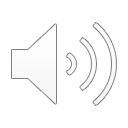 LA DIRECTRICE DE L’ÉCOLE
SIMPLIFICATION DES CONSONNES FINALES
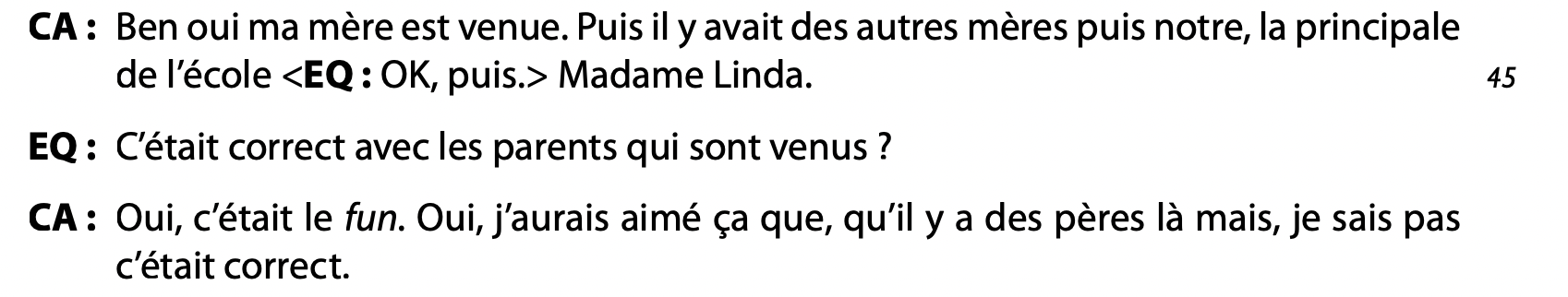 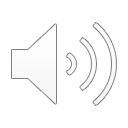 DIPHTONGAISON DES VOYELLES LONGUES: [ej] mère
« C’EST BIEN ; D’ACCORD »
ABSENCE DU PRONOM SUJET
« À TOUS LES CINQ BILLETS »
« À PEU PRÈS »
« TIRER LES CAPSULES »
ABSENCE DE LIAISON
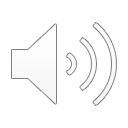 CONVERSATION À LA VILLE PLATTE (LOUISIANE, ETATS-UNIS) LANGUE ET MUSIQUE EN LOUISIANE
Lieu de l’enquête: VIlle Platte (dans le centre de la Louisiane). C’est une petite ville d’un peu plus de 8000 habitants, située dans une zone rurale où la culture cadienne* est omniprésente. *derive de “Acadien” et désigne à l’origine les personnes expulsées par les Anglais de l’Acadie (Nouvelle Ecosse actuel) qui se sont installées en Louisiane. Aujourd’hui il désigne tous les paysans blancs qui parlent français. 
Locuteur interviewé: FS est âgé de 69 au moment de l’enquête. Il est né dans une famille cadienne et a toujours vécu à Ville Platte. Maintenant à la retraite il joue un rôle essentiel dans la promotion d’artistes acadiens de langue française = auteur central dans le paysage musical cadien. 
Relation entre les locuteurs: entretien guidé
Lieu et année: dans le bureau du magasin de musique dont FS est le propriétaire, 2007.
SIMPLIFICATION DES GROUPES OBSTRUANTE + LIQUIDE EN FIN DE MOT
LOCUTION INTERROGATIVE [KOFƐ] QUI REMPLACE L’ADVERBE INTERROGATIF «POURQUOI»
INA PROVIENT DE LA CONTRACTION DE « IL Y EN A »
ABSENCE DE LA CONTRACTION DE L’ARTICLE AVEC LA PRÉPOSITION
DE MANIVELLE, UNE PIÈCE MÉCA- NIQUE QUI PERMET DE FAIRE DÉMARRER UN MOTEUR, ET SIGNIFIE ICI « S’OCCUPER DE, PRENDRE EN CHARGE ».
« TRÈS » EN FR
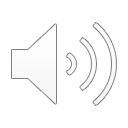 EXPRESSION COURANTE EN LOUISIANE POUR INDIQUER UNE PERSONNE MAINTENANT DÉCÉDÉE
OUVERTURE DE LA VOYELLE /Ɛ/ EN [Æ] DEVANT /R/
ouvert [uvær]